Distributed Systems
(3rd Edition)
Chapter 03: Processes
Version: March 20, 2022
Processes: Threads
Introduction to threads
Introduction to threads

Basic idea
We build virtual processors in software, on top of physical processors:
Processor: Provides a set of instructions along with the capability of  automatically executing a series of those instructions.
Thread: A minimal software processor in whose context a series  of instructions can be executed. Saving a thread context  implies stopping the current execution and saving all the  data needed to continue the execution at a later stage.
Process: A software processor in whose context one or more  threads may be executed. Executing a thread, means  executing a series of instructions in the context of that  thread.
2 / 47
Processes: Threads
Introduction to threads
Context switching

Contexts
Processor context: The minimal collection of values stored in the  registers of a processor used for the execution of a series of  instructions (e.g., stack pointer, addressing registers, program  counter).
3 / 47
Processes: Threads
Introduction to threads
Context switching

Contexts
Processor context: The minimal collection of values stored in the  registers of a processor used for the execution of a series of  instructions (e.g., stack pointer, addressing registers, program  counter).
Thread context: The minimal collection of values stored in  registers and memory, used for the execution of a series of  instructions (i.e., processor context, state).
3 / 47
Processes: Threads
Introduction to threads
Context switching

Contexts
Processor context: The minimal collection of values stored in the  registers of a processor used for the execution of a series of  instructions (e.g., stack pointer, addressing registers, program  counter).
Thread context: The minimal collection of values stored in  registers and memory, used for the execution of a series of  instructions (i.e., processor context, state).
Process context: The minimal collection of values stored in  registers and memory, used for the execution of a thread (i.e.,  thread context, but now also at least MMU register values).
3 / 47
Processes: Threads
Introduction to threads
Context switching
Observations
Threads share the same address space. Thread context switching  can be done entirely independent of the operating system.
Process switching is generally (somewhat) more expensive as it  involves getting the OS in the loop, i.e., trapping to the kernel.
Creating and destroying threads is much cheaper than doing so  for processes.
4 / 47
Processes: Threads
Introduction to threads
Why use threads
Some simple reasons
Avoid needless blocking: a single-threaded process will block  when doing I/O; in a multi-threaded process, the operating system  can switch the CPU to another thread in that process.
Exploit parallelism: the threads in a multi-threaded process can  be scheduled to run in parallel on a multiprocessor or multicore  processor.
Avoid process switching: structure large applications not as a  collection of processes, but through multiple threads.
Thread usage in nondistributed systems
5 / 47
Processes: Threads
Introduction to threads
Avoid process switching
Avoid expensive context switching
Process A
Process B
S1: Switch from user space  to kernel space
S3: Switch from kernel  space to user space
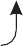 Operating system

S2: Switch context from  process A to process B
Trade-offs
Threads use the same address space: more prone to errors
No support from OS/HW to protect threads using each other’s  memory
Thread context switching may be faster than process context
Thread usage in snownditisctrhibuintedgsystems
6 / 47
Processes: Threads	Introduction to threads
The cost of a context switch
Consider a simple clock-interrupt handler
direct costs: actual switch and executing code of the handler
indirect costs: other costs, notably caused by messing up the  cache

What a context switch may cause: indirect costs
A
B  C  D
A  B  C
D


A  B
MRU
before the context switch
after the context switch
after accessing block D.
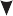 LRU
(a)
(b)
(c)
Thread usage in nondistributed systems
7 / 47
Processes: Threads
Introduction to threads
Threads and operating systems

Main issue
Should an OS kernel provide threads, or should they be implemented  as user-level packages?
User-space solution
All operations can be completely handled within a single process
⇒ implementations can be extremely efficient.
All services provided by the kernel are done on behalf of the
process in which a thread resides ⇒ if the kernel decides to block
a thread, the entire process will be blocked.
Threads are used when there are lots of external events: threads
block on a per-event basis ⇒ if the kernel can’t distinguish  threads, how can it support signaling events to them?
Thread implementation
8 / 47
Processes: Threads	Introduction to threads
Threads and operating systems
Kernel solution
The whole idea is to have the kernel contain the implementation of a  thread package. This means that all operations return as system calls:
Operations that block a thread are no longer a problem: the kernel  schedules another available thread within the same process.
handling external events is simple: the kernel (which catches all  events) schedules the thread associated with the event.
The problem is (or used to be) the loss of efficiency due to the  fact that each thread operation requires a trap to the kernel.

Conclusion – but
Try to mix user-level and kernel-level threads into a single concept,  however, performance gain has not turned out to outweigh the  increased complexity.
Thread implementation
9 / 47
Processes: Threads
Introduction to threads
Lightweight processes

Basic idea
Introduce a two-level threading approach: lightweight processes that  can execute user-level threads.
Thread state
User space
Thread
Lightweight process
Kernel space

LWP executing a thread
Thread implementation
10 / 47
Processes: Threads
Introduction to threads
Lightweight processes
Principle operation
Thread implementation
11 / 47
Processes: Threads
Introduction to threads
Lightweight processes
Principle operation
User-level thread does system call ⇒ the LWP that is executing  that thread, blocks. The thread remains bound to the LWP.
Thread implementation
11 / 47
Processes: Threads
Introduction to threads
Lightweight processes
Principle operation
User-level thread does system call ⇒ the LWP that is executing
that thread, blocks. The thread remains bound to the LWP.
The kernel can schedule another LWP having a runnable thread  bound to it. Note: this thread can switch to any other runnable  thread currently in user space.
Thread implementation
11 / 47
Processes: Threads
Introduction to threads
Lightweight processes
Principle operation
User-level thread does system call ⇒ the LWP that is executing
that thread, blocks. The thread remains bound to the LWP.
The kernel can schedule another LWP having a runnable thread  bound to it. Note: this thread can switch to any other runnable  thread currently in user space.
A thread calls a blocking user-level operation ⇒ do context switch  to a runnable thread, (then bound to the same LWP).
Thread implementation
11 / 47
Processes: Threads
Introduction to threads
Lightweight processes
Principle operation
User-level thread does system call ⇒ the LWP that is executing
that thread, blocks. The thread remains bound to the LWP.
The kernel can schedule another LWP having a runnable thread  bound to it. Note: this thread can switch to any other runnable  thread currently in user space.
A thread calls a blocking user-level operation ⇒ do context switch
to a runnable thread, (then bound to the same LWP).
When there are no threads to schedule, an LWP may remain idle,  and may even be removed (destroyed) by the kernel.
Thread implementation
11 / 47
Processes: Threads
Introduction to threads
Lightweight processes
Principle operation
User-level thread does system call ⇒ the LWP that is executing
that thread, blocks. The thread remains bound to the LWP.
The kernel can schedule another LWP having a runnable thread  bound to it. Note: this thread can switch to any other runnable  thread currently in user space.
A thread calls a blocking user-level operation ⇒ do context switch
to a runnable thread, (then bound to the same LWP).
When there are no threads to schedule, an LWP may remain idle,  and may even be removed (destroyed) by the kernel.
Note
This concept has been virtually abandoned – it’s just either user-level  or kernel-level threads.
Thread implementation
11 / 47
Processes: Threads	Threads in distributed systems
Using threads at the client side
Multithreaded web client
Hiding network latencies:
Web browser scans an incoming HTML page, and finds that more  files need to be fetched.
Each file is fetched by a separate thread, each doing a (blocking)  HTTP request.
As files come in, the browser displays them.

Multiple request-response calls to other machines (RPC)
A client does several calls at the same time, each one by a  different thread.
It then waits until all results have been returned.
Note: if calls are to different servers, we may have a linear  speed-up.
Multithreaded clients
12 / 47
Processes: Threads
Threads in distributed systems
Multithreaded clients: does it help?

Thread-level parallelism: TLP
Let ci denote the fraction of time that exactly i threads are being  executed simultaneously.
∑N
i · c
=  i=1
i
TLP
1 −c0
with N the maximum number of threads that (can) execute at the same  time.
Multithreaded clients
13 / 47
Processes: Threads
Threads in distributed systems
Multithreaded clients: does it help?

Thread-level parallelism: TLP
Let ci denote the fraction of time that exactly i threads are being  executed simultaneously.
∑N
i · c
=  i=1
i
TLP
1 −c0
with N the maximum number of threads that (can) execute at the same  time.
Practical measurements
A typical Web browser has a TLP value between 1.5 and 2.5 ⇒
threads are primarily used for logically organizing browsers.
Multithreaded clients
13 / 47
Processes: Threads
Threads in distributed systems
Using threads at the server side

Improve performance
Starting a thread is cheaper than starting a new process.
Having a single-threaded server prohibits simple scale-up to a  multiprocessor system.
As with clients: hide network latency by reacting to next request
while previous one is being replied.

Better structure
Most servers have high I/O demands. Using simple,
well-understood blocking calls simplifies the overall structure.
Multithreaded programs tend to be smaller and easier to  understand due to simplified flow of control.
Multithreaded servers
14 / 47
Processes: Threads	Threads in distributed systems
Why multithreading is popular: organization
Dispatcher/worker model
Request dispatched
Dispatcher thread
to a worker thread	Server
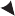 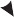 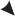 Worker thread
Request coming in  from the network
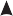 Operating system
Overview
Multithreaded servers
15 / 47
Processes: Virtualization
Principle of virtualization
Virtualization  Observation  Virtualization is important:
Hardware changes faster than software
Ease of portability and code migration
Isolation of failing or attacked components
Principle: mimicking interfaces
16 / 47
Processes: Virtualization
Principle of virtualization
Mimicking interfaces
Four types of interfaces at three different levels
Instruction set architecture: the set of machine instructions, with  two subsets:
Privileged instructions: allowed to be executed only by the  operating system.
General instructions: can be executed by any program.
System calls as offered by an operating system.
Library calls, known as an application programming interface  (API)
Types of virtualization
17 / 47
Processes: Virtualization
Principle of virtualization
Ways of virtualization
(a) Process VM, (b) Native VMM, (c) Hosted VMM
(a)	(b)	(c)

Differences
Separate set of instructions, an interpreter/emulator, running atop  an OS.
Low-level instructions, along with bare-bones minimal operating  system
Types of v(irctu)alizLatioonw-level instructions, but delegating most work to a full-fledged 18 / 47
Processes: Virtualization
Principle of virtualization
Zooming into VMs: performance
Refining the organization
Application/Libraries
Privileged instruction:  if and only if executed  in user mode, it causes  a trap to the operating  system
Nonpriviliged  instruction: the rest
Guest operating system
Virtual machine monitor
Host operating system
Privileged  instructions
General  instructions
Hardware
Special instructions
Control-sensitive instruction: may affect configuration of a  machine (e.g., one affecting relocation register or interrupt table).
Behavior-sensitive instruction: effect is partially determined by  context (e.g., POPF sets an interrupt-enabled flag, but only in  system mode).
Types of virtualization
19 / 47
Processes: Virtualization	Principle of virtualization
Condition for virtualization
Necessary condition
For any conventional computer, a virtual machine monitor may be  constructed if the set of sensitive instructions for that computer is a  subset of the set of privileged instructions.
Problem: condition is not always satisfied
There may be sensitive instructions that are executed in user mode  without causing a trap to the operating system.
Solutions
Emulate all instructions
Wrap nonprivileged sensitive instructions to divert control to VMM
Paravirtualization: modify guest OS, either by preventing  nonprivileged sensitive instructions, or making them nonsensitive  (i.e., changing the context).
Types of virtualization
20 / 47
Processes: Virtualization
Application of virtual machines to distributed systems
VMs and cloud computing
Three types of cloud services
Infrastructure-as-a-Service covering the basic infrastructure
Platform-as-a-Service covering system-level services
Software-as-a-Service containing actual applications

IaaS
Instead of renting out a physical machine, a cloud provider will rent out  a VM (or VMM) that may possibly be sharing a physical machine with  other customers ⇒ almost complete isolation between customers  (although performance isolation may not be reached).
21 / 47
Processes: Clients
Networked user interfaces
Client-server interaction
Distinguish application-level and middleware-level solutions
Client machine
Server machine
Client machine
Server machine
Application
Application
Application
Application
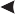 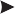 Application-  independent  protocol
Application-  specific  protocol
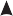 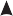 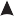 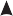 Middleware  Local OS
Middleware  Local OS
Middleware
Middleware
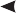 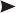 Local OS
Local OS
Network
Network
22 / 47
Processes: Clients
Networked user interfaces
Example: The X Window system
Basic organization
Application server	Application server
User's terminal
Window  manager
Xlib interface
Application
Xlib
Xlib
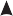 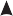 Local OS
Local OS
X protocol
X kernel  Device drivers

Terminal (includes display  keyboard, mouse, etc.)
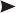 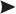 Example: The X window system
23 / 47
Processes: Clients
Networked user interfaces
Example: The X Window system
Basic organization
Application server	Application server
User's terminal
Window  manager
Xlib interface
Application
Xlib
Xlib
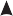 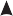 Local OS
Local OS
X protocol
X kernel  Device drivers

Terminal (includes display  keyboard, mouse, etc.)
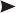 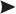 X client and server
The application acts as a client to the X-kernel, the latter running as a  server on the client’s machine.
Example: The X window system
23 / 47
Processes: Clients
Networked user interfaces
Improving X

Practical observations
There is often no clear separation between application logic and  user-interface commands
Applications tend to operate in a tightly synchronous manner with  an X kernel

Alternative approaches
Let applications control the display completely, up to the pixel  level (e.g., VNC)
Provide only a few high-level display operations (dependent on  local video drivers), allowing more efficient display operations.
Thin-client network computing
24 / 47
Processes: Clients	Client-side software for distribution transparency
Client-side software
Generally tailored for distribution transparency
Access transparency: client-side stubs for RPCs
Location/migration transparency: let client-side software keep  track of actual location
Replication transparency: multiple invocations handled by client
stub:
Client machine	Server 1	Server 2	Server 3
Server  appl
Server  appl
Server  appl
Client  appl
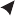 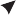 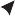 Client side handles  request replication
Replicated request
Failure transparency: can often be placed only at client (we’re  trying to mask server and communication failures).
25 / 47
Processes: Servers
General design issues
Servers: General organization
Basic model
A process implementing a specific service on behalf of a collection of  clients. It waits for an incoming request from a client and subsequently  ensures that the request is taken care of, after which it waits for the  next incoming request.
26 / 47
Processes: Servers
General design issues
Concurrent servers

Two basic types
Iterative server: Server handles the request before attending a  next request.
Concurrent server: Uses a dispatcher, which picks up an  incoming request that is then passed on to a separate  thread/process.

Observation
Concurrent servers are the norm: they can easily handle multiple  requests, notably in the presence of blocking operations (to disks or  other servers).
Concurrent versus iterative servers
27 / 47
Processes: Servers	General design issues
Contacting a server
Observation: most services are tied to a specific port
Dynamically assigning an end point
Server machine
Server machine
2. Request  Client machine     service
2. Continue  Client machine     service
Register  end point
Server
Specific  server
Client
Client
Super-  server
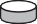 Create server  and hand off  request
1. Request  service
1. Ask for  end point
Daemon
End-point  table
Contacting a server: end points
28 / 47
Processes: Servers
General design issues
Out-of-band communication

Issue
Is it possible to interrupt a server once it has accepted (or is in the  process of accepting) a service request?
Interrupting a server
29 / 47
Processes: Servers
General design issues
Out-of-band communication

Issue
Is it possible to interrupt a server once it has accepted (or is in the  process of accepting) a service request?
Solution 1: Use a separate port for urgent data
Server has a separate thread/process for urgent messages
Urgent message comes in ⇒ associated request is put on hold
Note: we require OS supports priority-based scheduling
Interrupting a server
29 / 47
Processes: Servers
General design issues
Out-of-band communication

Issue
Is it possible to interrupt a server once it has accepted (or is in the  process of accepting) a service request?
Solution 1: Use a separate port for urgent data
Server has a separate thread/process for urgent messages
Urgent message comes in ⇒ associated request is put on hold
Note: we require OS supports priority-based scheduling

Solution 2: Use facilities of the transport layer
Example: TCP allows for urgent messages in same connection
Urgent messages can be caught using OS signaling techniques
Interrupting a server
29 / 47
Processes: Servers	General design issues
Servers and state
Stateless servers
Never keep accurate information about the status of a client after  having handled a request:
Don’t record whether a file has been opened (simply close it  again after access)
Don’t promise to invalidate a client’s cache
Don’t keep track of your clients
Stateless versus stateful servers
30 / 47
Processes: Servers	General design issues
Servers and state
Stateless servers
Never keep accurate information about the status of a client after  having handled a request:
Don’t record whether a file has been opened (simply close it  again after access)
Don’t promise to invalidate a client’s cache
Don’t keep track of your clients

Consequences
Clients and servers are completely independent
State inconsistencies due to client or server crashes are reduced
Possible loss of performance because, e.g., a server cannot  anticipate client behavior (think of prefetching file blocks)
Stateless versus stateful servers
30 / 47
Processes: Servers	General design issues
Servers and state
Stateless servers
Never keep accurate information about the status of a client after  having handled a request:
Don’t record whether a file has been opened (simply close it  again after access)
Don’t promise to invalidate a client’s cache
Don’t keep track of your clients

Consequences
Clients and servers are completely independent
State inconsistencies due to client or server crashes are reduced
Possible loss of performance because, e.g., a server cannot  anticipate client behavior (think of prefetching file blocks)

Question
Does connection-oriented communication fit into a stateless design?
Stateless versus stateful servers
30 / 47
Processes: Servers
General design issues
Servers and state
Stateful servers
Keeps track of the status of its clients:
Record that a file has been opened, so that prefetching can be  done
Knows which data a client has cached, and allows clients to keep  local copies of shared data
Stateless versus stateful servers
31 / 47
Processes: Servers
General design issues
Servers and state
Stateful servers
Keeps track of the status of its clients:
Record that a file has been opened, so that prefetching can be  done
Knows which data a client has cached, and allows clients to keep  local copies of shared data

Observation
The performance of stateful servers can be extremely high, provided  clients are allowed to keep local copies. As it turns out, reliability is  often not a major problem.
Stateless versus stateful servers
31 / 47
Processes: Servers
Server clusters
Three different tiers
Common organization
Logical switch  (possibly multiple)
Application/compute servers
Distributed  file/database  system
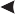 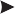 Dispatched  request
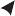 Client requests
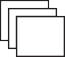 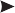 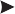 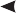 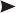 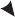 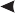 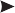 First tier
Second tier
Third tier
Crucial element
The first tier is generally responsible for passing requests to an  appropriate server: request dispatching
Local-area clusters
32 / 47
Processes: Servers
Server clusters
Request Handling

Observation
Having the first tier handle all communication from/to the cluster may  lead to a bottleneck.
A solution: TCP handoff
Logically a  single TCP  connection
Response
Server
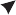 Request  (handed off)
Request
Client
Switch
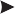 Server
Local-area clusters
33 / 47
Processes: Servers	Server clusters
Server clusters
The front end may easily get overloaded: special measures  may be needed
Transport-layer switching: Front end simply passes the TCP  request to one of the servers, taking some performance metric  into account.
Content-aware distribution: Front end reads the content of the  request and then selects the best server.

Combining two solutions
6. Server responses
Application  server
5. Forward  other  messages
3. Hand off
TCP connection
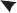 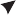 Distributor
Other messages
Dis-  patcher
Client
Switch
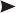 4. Inform  switch
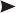 Setup request
1. Pass setup request  to a distributor
Distributor
2. Dispatcher selects  server
Application  server
Local-area clusters
34 / 47
Processes:  Servers	Server clusters
When servers are spread across the Internet
Observation
Spreading servers across the Internet may introduce administrative  problems. These can be largely circumvented by using data centers  from a single cloud provider.
Request dispatching: if locality is important
Common approach: use DNS:
Client looks up specific service through DNS - client’s IP address  is part of request
DNS server keeps track of replica servers for the requested  service, and returns address of most local server.

Client transparency
To keep client unaware of distribution, let DNS resolver act on behalf of  client. Problem is that the resolver may actually be far from local to the  actual client.
Wide-area clusters
35 / 47
Processes: Servers
Server clusters
Distributed servers with stable IPv6 address(es)
Transparency through Mobile IP
Distributed server X
Believes server	Client 1  has address HA
Knows that Client 1  believes it is X
Server 1
Believes it is  connected to X
Access point  with address CA1
Believes location
of X is CA1
Internet
Client 2
Believes server  has address HA
Server 2
Believes it is  connected to X
Access point  with address CA2
Believes location
of X is CA2
Knows that Client 2  believes it is X
Wide-area clusters
36 / 47
Processes: Servers
Server clusters
Distributed servers: addressing details

Essence: Clients having MobileIPv6 can transparently set  up a connection to any peer
Client C sets up connection to IPv6 home address HA
HA is maintained by a (network-level) home agent, which hands  off the connection to a registered care-of address CA.
C can then apply route optimization by directly forwarding packets  to address CA (i.e., without the handoff through the home agent).
Wide-area clusters
37 / 47
Processes: Servers
Server clusters
Distributed servers: addressing details

Essence: Clients having MobileIPv6 can transparently set  up a connection to any peer
Client C sets up connection to IPv6 home address HA
HA is maintained by a (network-level) home agent, which hands  off the connection to a registered care-of address CA.
C can then apply route optimization by directly forwarding packets  to address CA (i.e., without the handoff through the home agent).

Collaborative distributed systems
Origin server maintains a home address, but hands off connections to  address of collaborating peer ⇒ origin server and peer appear as one  server.
Wide-area clusters
37 / 47
Processes: Servers
Server clusters
Example: PlanetLab
Essence
Different organizations contribute machines, which they subsequently  share for various experiments.
Problem
We need to ensure that different distributed applications do not get into  each other’s way ⇒ virtualization
Case study: PlanetLab
38 / 47
Processes: Servers
Server clusters
PlanetLab basic organization
Overview
User-assigned  virtual machines
Priviliged management  virtual machines
Process
Process
Process
Process
Process
Process
Process
Process
Process
Process
Vserver
Vserver
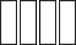 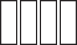 /proc
/home
/usr
/dev
/proc
/home
/usr
/dev
/proc
/home
/usr
/dev
/proc
/home
/usr
/dev
/proc
/home
/usr
/dev
Vserver	Vserver	Vserver
Linux enhanced operating system
Hardware
Vserver
Independent and protected environment with its own libraries, server  versions, and so on. Distributed applications are assigned a collection  of vservers distributed across multiple machines
Case study: PlanetLab
39 / 47
Processes: Servers	Server clusters
PlanetLab VServers and slices
Essence
Each Vserver operates in its own environment (cf. chroot).
Linux enhancements include proper adjustment of process IDs  (e.g., init having ID 0).
Two processes in different Vservers may have same user ID, but
does not imply the same user.

Separation leads to slices
Slice

Node
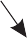 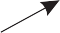 Vserver
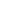 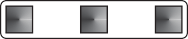 Case study: PlanetLab
40 / 47
Processes: Code migration	Reasons for migrating code
Reasons to migrate code
Load distribution
Ensuring that servers in a data center are sufficiently loaded (e.g.,  to prevent waste of energy)
Minimizing communication by ensuring that computations are  close to where the data is (think of mobile computing).

Flexibility: moving code to a client when needed
2. Client and server
communicate
Client	Server
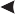 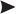 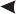 1. Client fetches code
Service-specific  client-side code
Code repository
Avoids pre-installing software and increases dynamic configuration.
41 / 47
Processes: Code migration
Reasons for migrating code
Models for code migration
Before execution
After execution
Client
Server
Client
Server
CS
REV
−→
−→
CS: Client-Server
REV: Remote evaluation
42 / 47
Processes: Code migration
Reasons for migrating code
Models for code migration
Before execution
After execution
Client
Server
Client
Server
CoD	      exec	   ←−
resource
←−
MA
−→
−→
CoD: Code-on-demand
MA: Mobile agents
43 / 47
Processes: Code migration	Reasons for migrating code
Strong and weak mobility
Object components
Code segment: contains the actual code
Data segment: contains the state
Execution state: contains context of thread executing the object’s  code
Weak mobility: Move only code and data segment (and  reboot execution)
Relatively simple, especially if code is portable
Distinguish code shipping (push) from code fetching (pull)
Strong mobility: Move component, including execution  state
Migration: move entire object from one machine to the other
Cloning: start a clone, and set it in the same execution state.
44 / 47
Processes: Code migration
Migration in heterogeneous systems
Migration in heterogeneous systems

Main problem
The target machine may not be suitable to execute the migrated  code
The definition of process/thread/processor context is highly  dependent on local hardware, operating system and runtime  system

Only solution: abstract machine implemented on different  platforms
Interpreted languages, effectively having their own VM
Virtual machine monitors
45 / 47
Processes: Code migration
Migration in heterogeneous systems
Migrating a virtual machine
Migrating images: three alternatives
Pushing memory pages to the new machine and resending the  ones that are later modified during the migration process.
Stopping the current virtual machine; migrate memory, and start  the new virtual machine.
Letting the new virtual machine pull in new pages as needed:  processes start on the new virtual machine immediately and copy  memory pages on demand.
46 / 47
Processes: Code migration	Migration in heterogeneous systems
Performance of migrating virtual machines
Problem
A complete migration may actually take tens of seconds. We also need  to realize that during the migration, a service will be completely  unavailable for multiple seconds.
Measurements regarding response times during VM  migration
Migration

Downtime
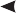 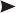 Response time
Time
47 / 47